Mikalojus Konstantinas Čiurlionis
Mikalojus Konstantinas Čiurlionis
S kamaradem Eugeniuszem Morawskysem
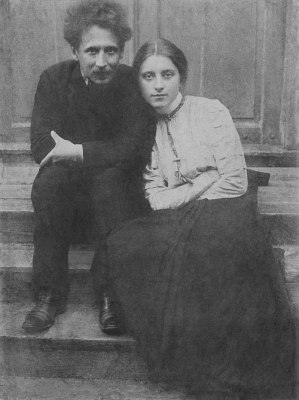 M.K.Čiurlionis a Sofija Kymantaitė 1908 m.
Mstislav Valerianovich DOBUZHINSKY (1875-1957)
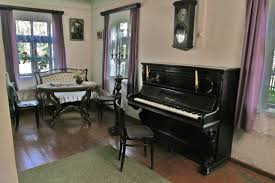 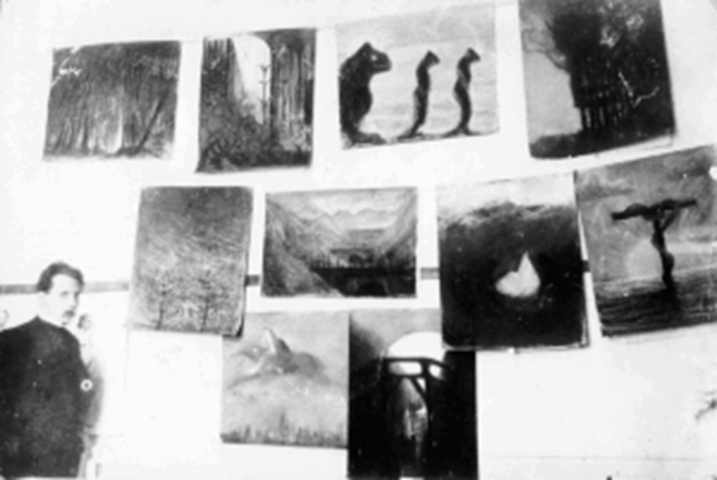 RAMYBĖPopierius, pastelė, anglis (?). 1904 / 5, VaršuvaSERENITY Pastel, charcoal (?) on paper. 1904 / 5, Warsaw
FINALEIš ciklo SONATA V (Jūros sonata). Popierius, tempera. 1908.FINALE. Tempera on paper. 1908. From cycle SONATA V (Sonata of the Sea)
PASAKA (PILIES PASAKA)Popierius, tempera. 1909.FAIRY TALE (CASTLE FAIRY TALE). Tempera on cardboard. 1909
PASAKA (KARALIŲ PASAKA)Drobė, tempera. 1909FAIRY TALE (FAIRY TALE OF KINGS). Tempera on canvas. 1909
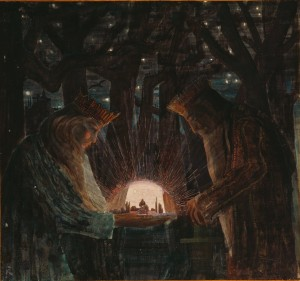 Rex. 1909
Muzeum M.K. Čiurlionise v Kaunasu
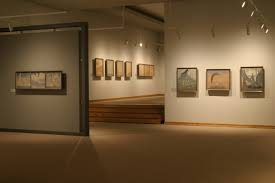 http://ciurlionis.eu